Chapter 8 The Byzantine Empire and Emerging Europe
LESSON 1 – The First Christians
LESSON 2 – THE DECLINE OF ROME
LESSON 3 – THE EARLY CHRISTIAN CHURCH
LESSON 4 – THE AGE OF CHARLEMAGNE
LESSON 5 – THE BYZANTINE EMPIRE
Progression of Christianity in the Roman Empire 

50CE - the Christian faith was noticeable in the Roman 			province of Judea 
1st-2nd Centuries - Christians were persecuted off and on 	depending on the emperor
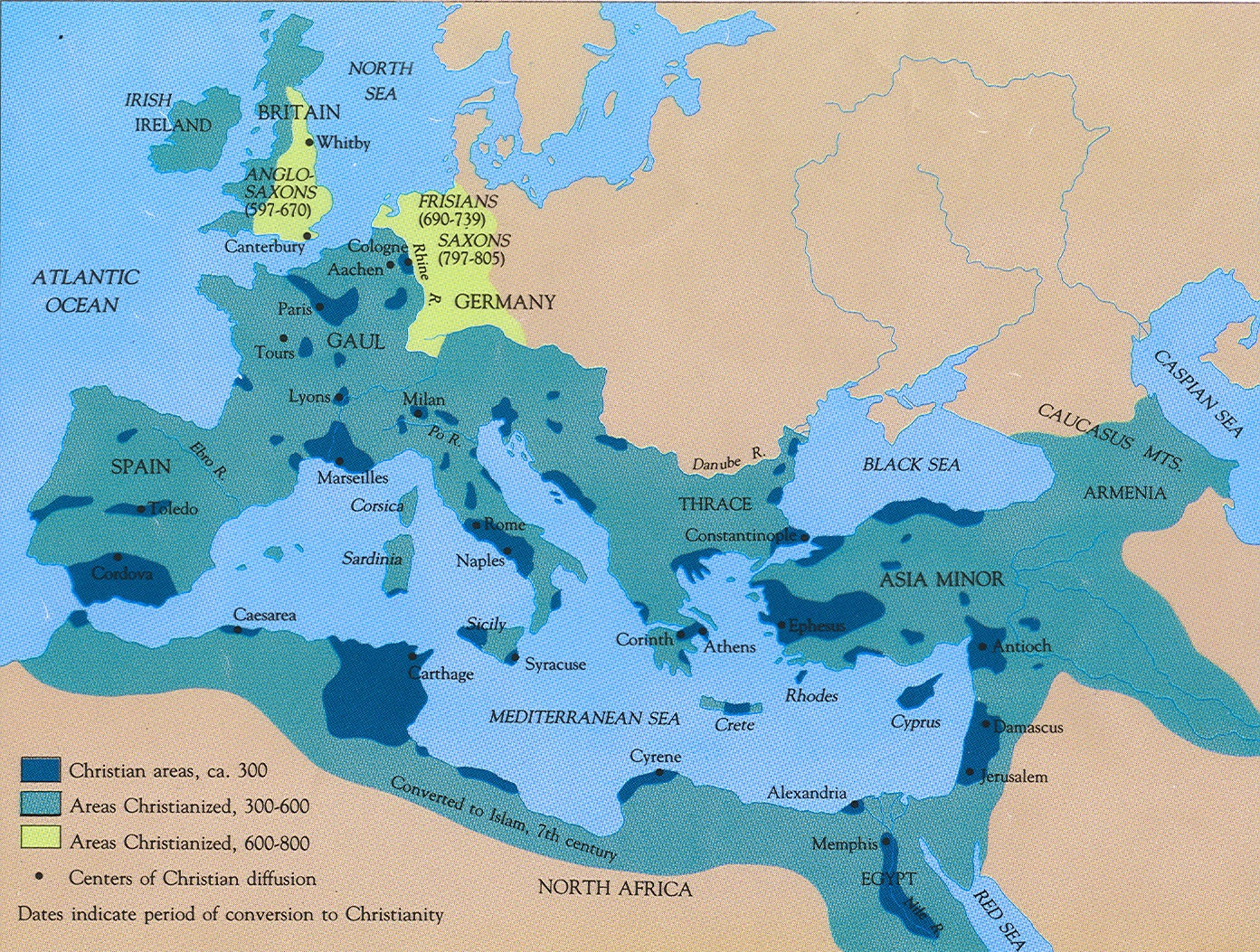 Progression of Christianity in the Roman Empire
 
313CE - Edict of Milan made Christianity legal and proclaimed
		official tolerance
391CE - Christianity became the official state religion in the 
		Roman Empire
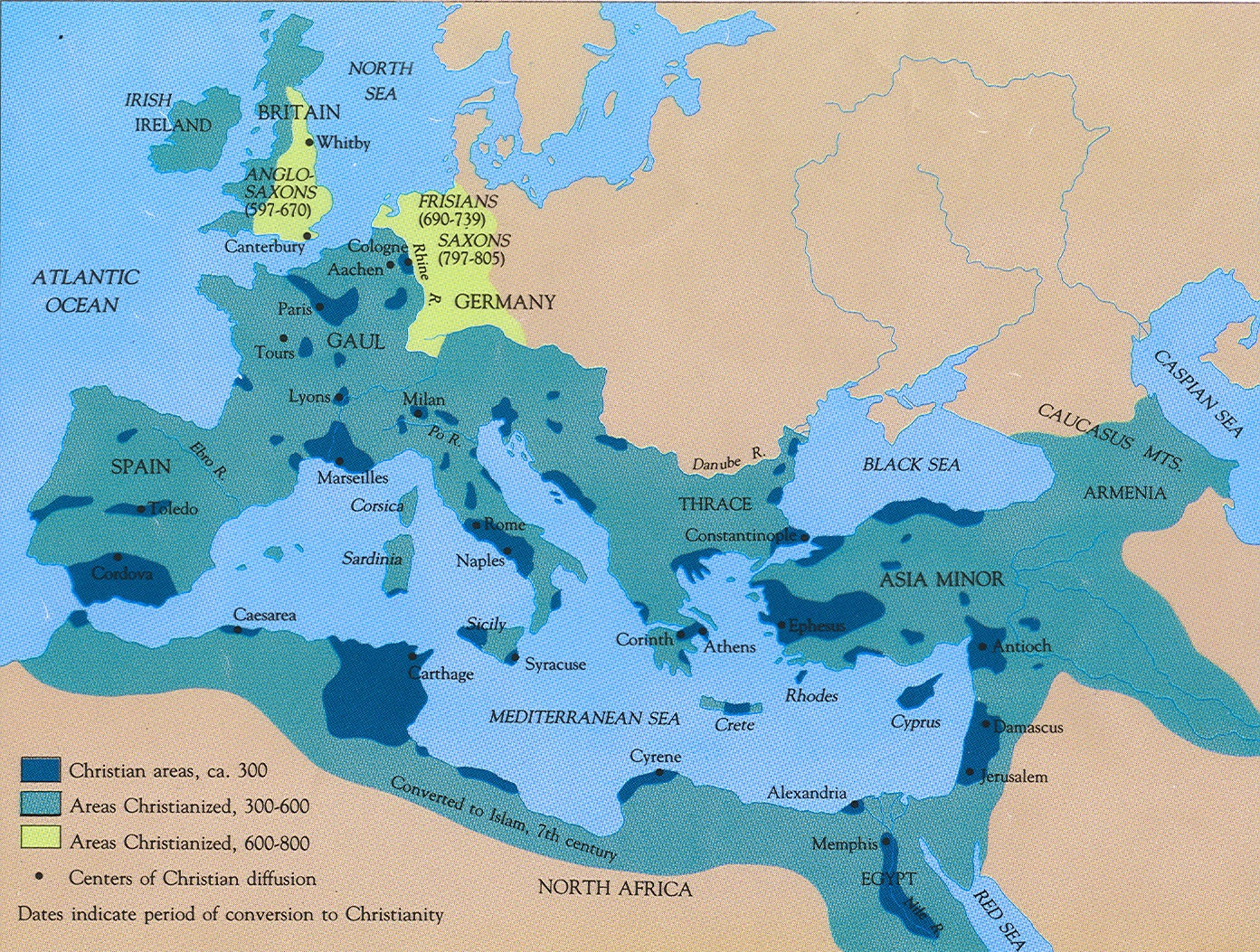 Christianity was spread by missionaries throughout the empire and beyond
The church developed a  governing structure  based on the authority and the leadership of  bishops and eventually of the Pope in Rome
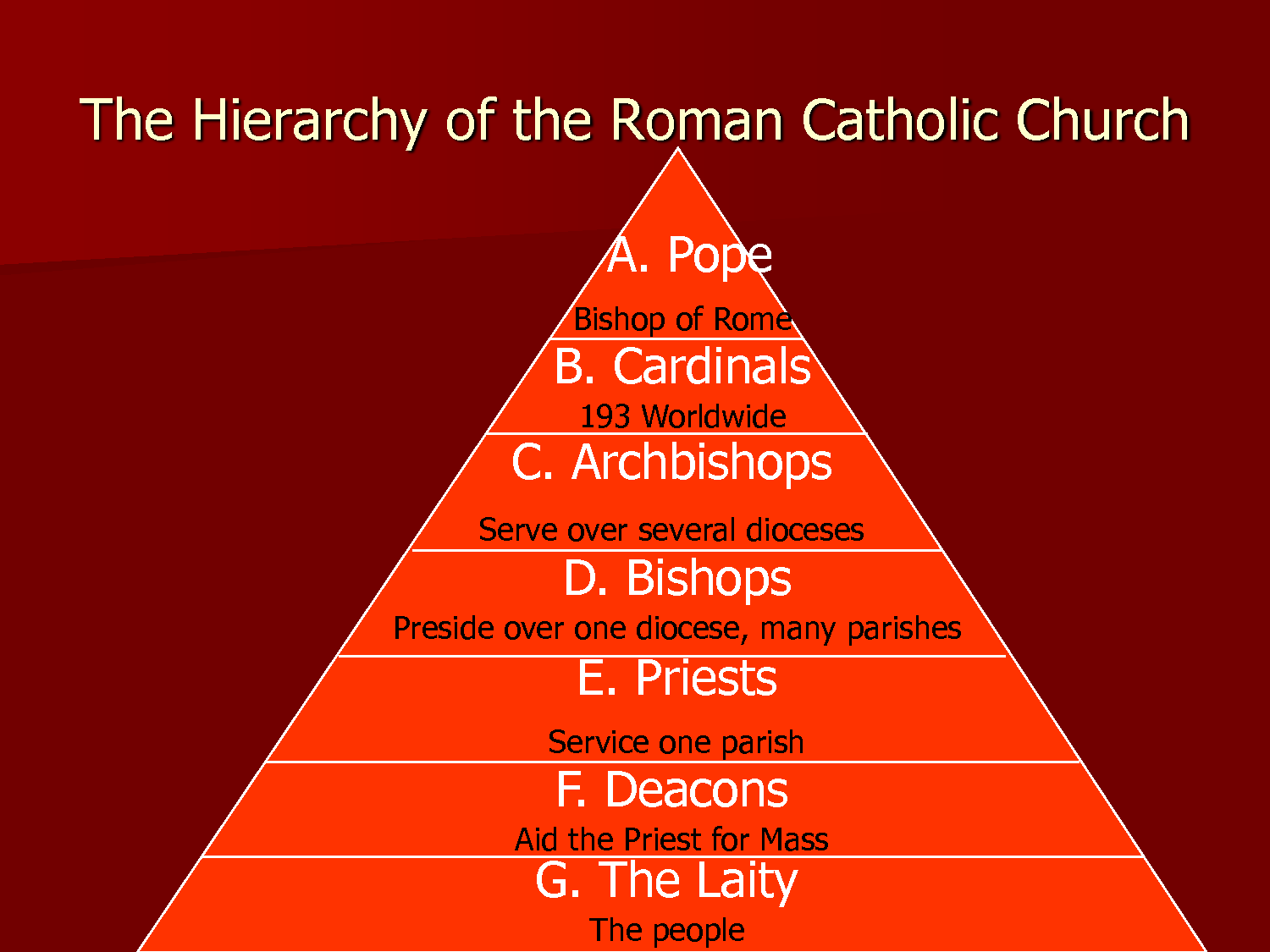 Monasteries were communities where monks and nuns devoted themselves to the faith
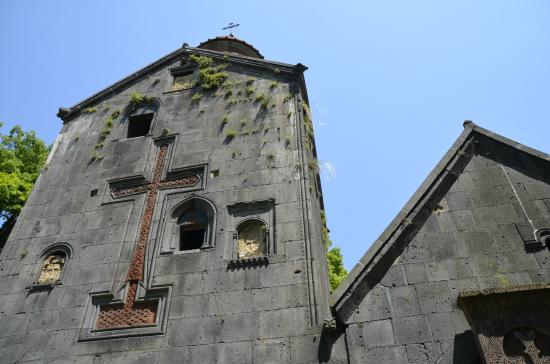 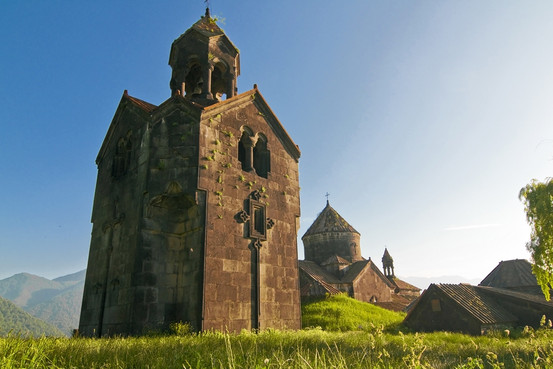 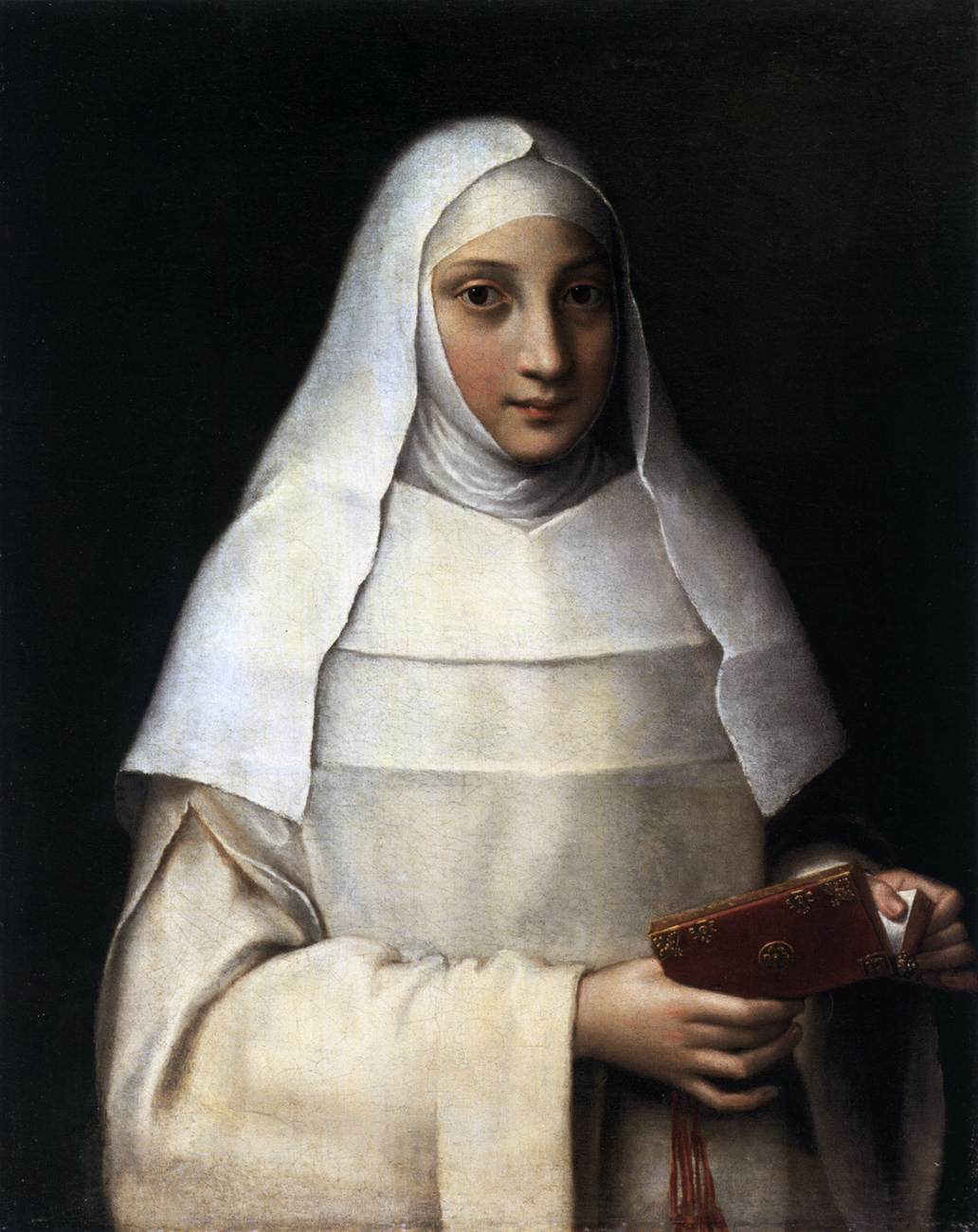 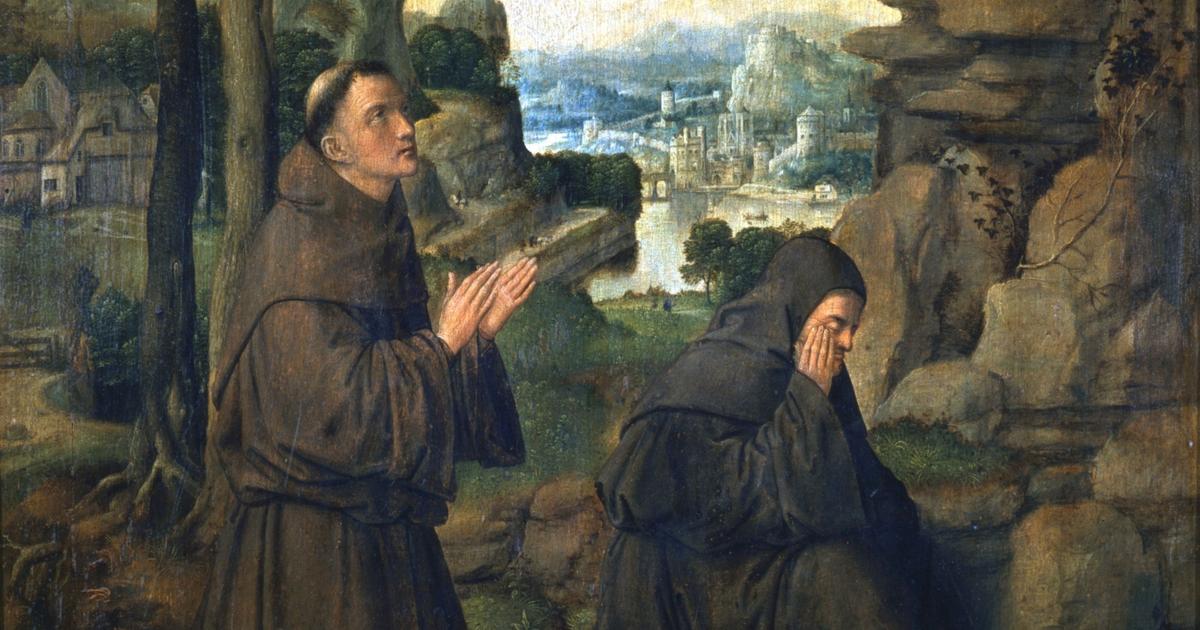 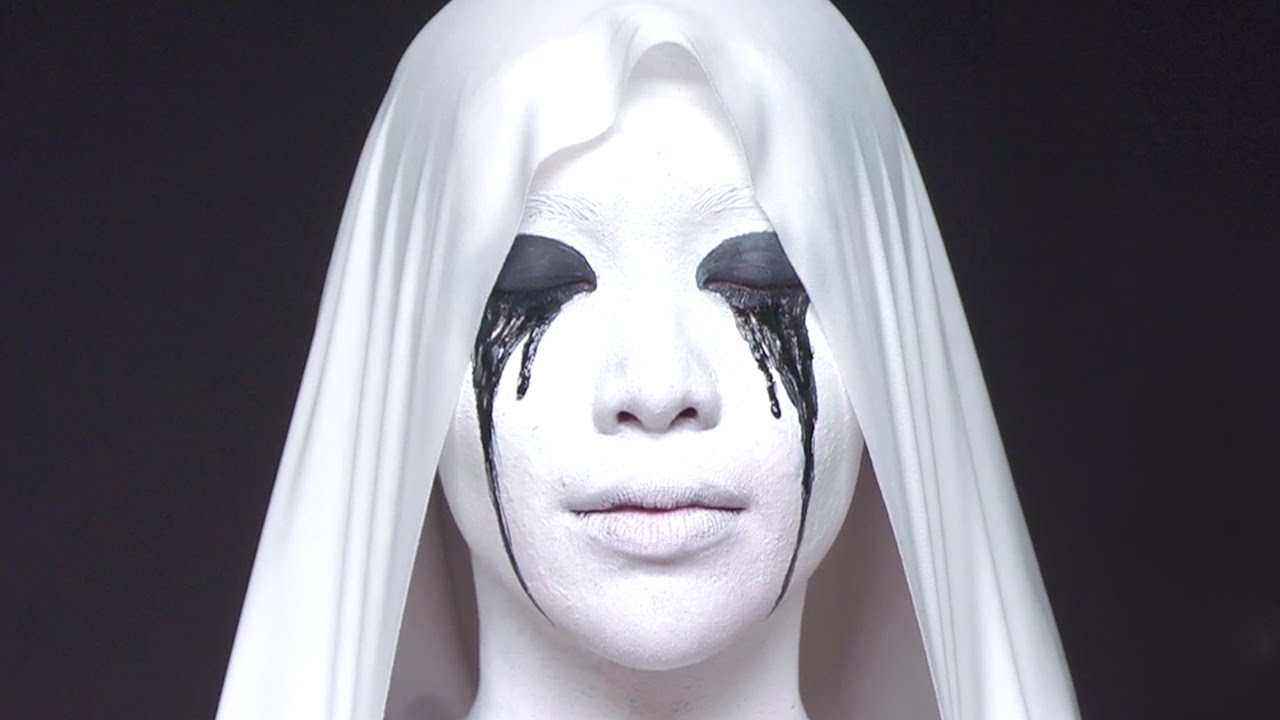 [Speaker Notes: *1* How is the Pax Romana responsible for Mary and Joseph finding themselves in a manger?  
What was a pregnant woman doing wandering around  ready to give birth?]
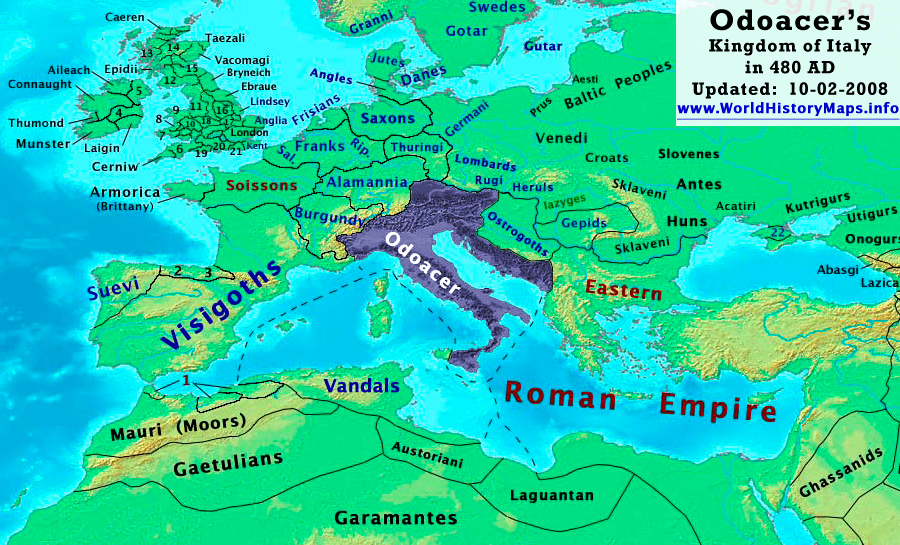 [Speaker Notes: Odoacer - soldier who in 476 became the first King of Italy (476–493). His reign is commonly seen as marking the end of the Western Roman Empire.[3] Though the real power in Italy was in his hands, he represented himself as the client of the Emperor in Constantinople. Odoacer generally used the Roman honorific patrician, granted by the Emperor Zeno, but is referred to as a king]
The First Christians
After the fall of the western part of the Roman Empire, 
a new civilization formed in Western Europe  
It blended three major influences: 

Germanic people moved into the area before the fall of the empire  

2)   Roman traditions

The Christian Church later known as the Roman Catholic Church
The First Christians
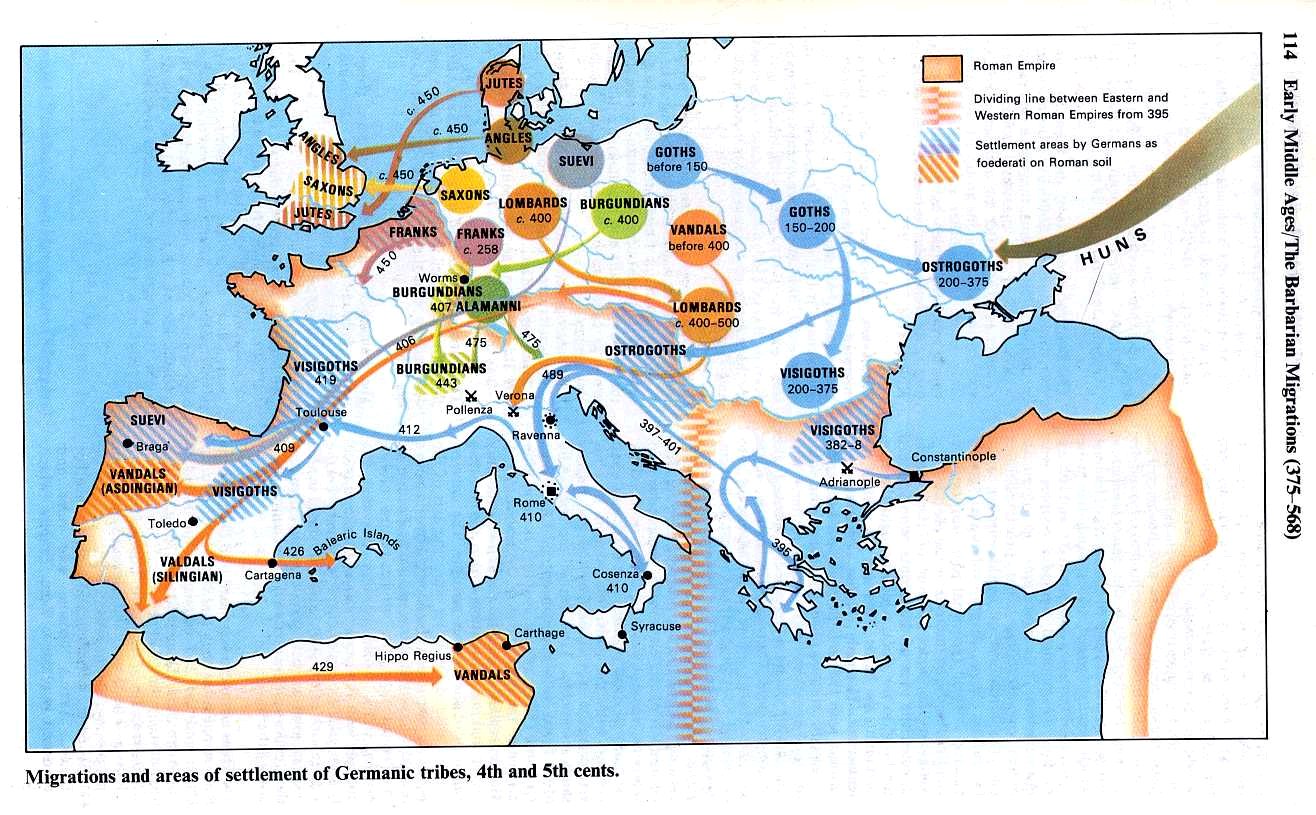 The First Christians
Judaism in the Roman Empire
The  Jewish area of  JUDEA  was far from the city of Rome in the far  eastern part of the empire
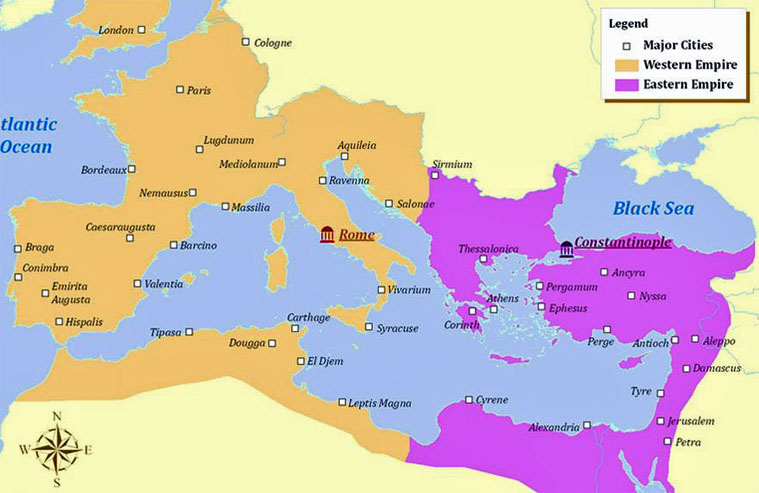 [Speaker Notes: Map - Roman Empire East and West
Map - Judea]
The First Christians
Judaism in the Roman Empire
Some Jewish people tried to get along with the Romans, others withdrew from society,  and some (the Zealots) called for the violent overthrow of Roman rule
Jewish revolt began in 66CE
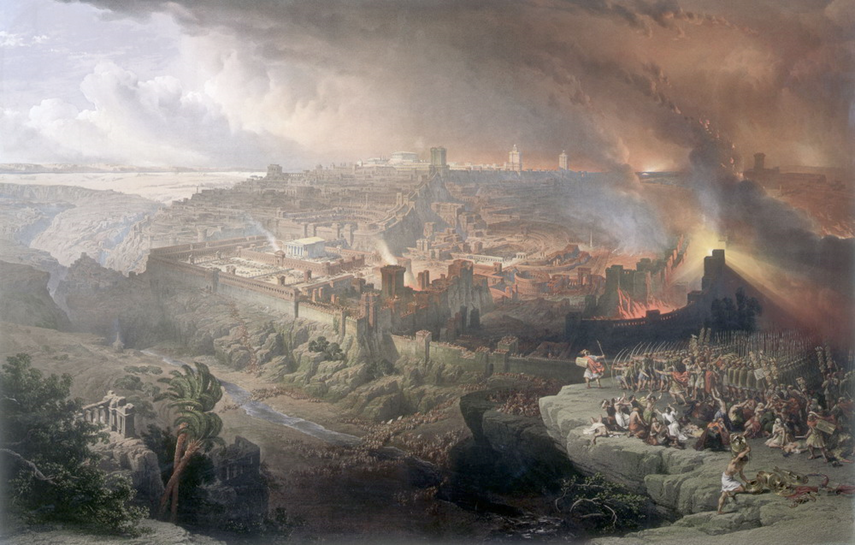 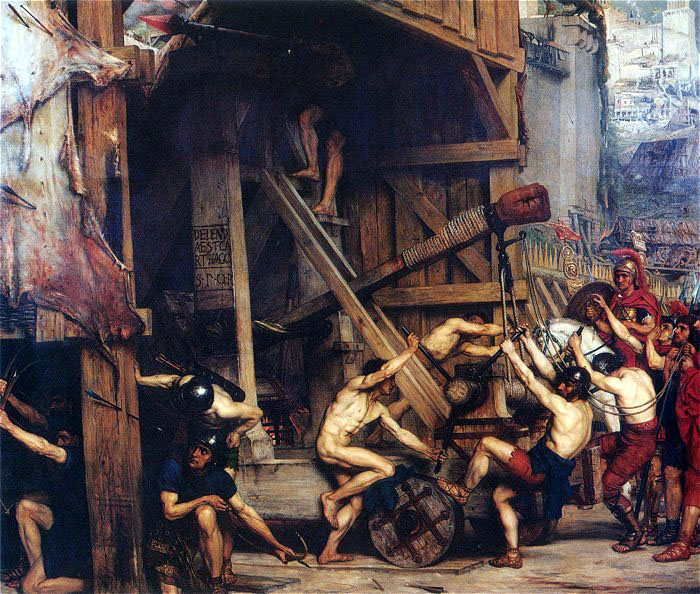 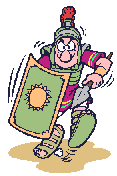 [Speaker Notes: The Siege of Jerusalem in the year 70 was the decisive event of the First Jewish–Roman War
The Roman army, led by the future Emperor Titus, with Tiberius Julius Alexander as his second-in-command, besieged and conquered the city of Jerusalem, which had been controlled by Judean rebel factions since 66
The siege ended on August 30 with the sacking of the city and the destruction of its Second Temple
The destruction of both the first and second temples is still mourned annually as the Jewish fast Tisha B'Av
The Arch of Titus, celebrating the Roman sack of Jerusalem and the Temple, still stands in Rome
Sadducees – favored cooperation w/Rome
Pharisees – Close observance of religious law would 
	protect them from Roman influence
Zealots – called for violent overthrow of Roman rule (*Sicarii)]
The First Christians
Judaism in the Roman Empire

By 70CE The revolt was put down and the second Temple was destroyed*
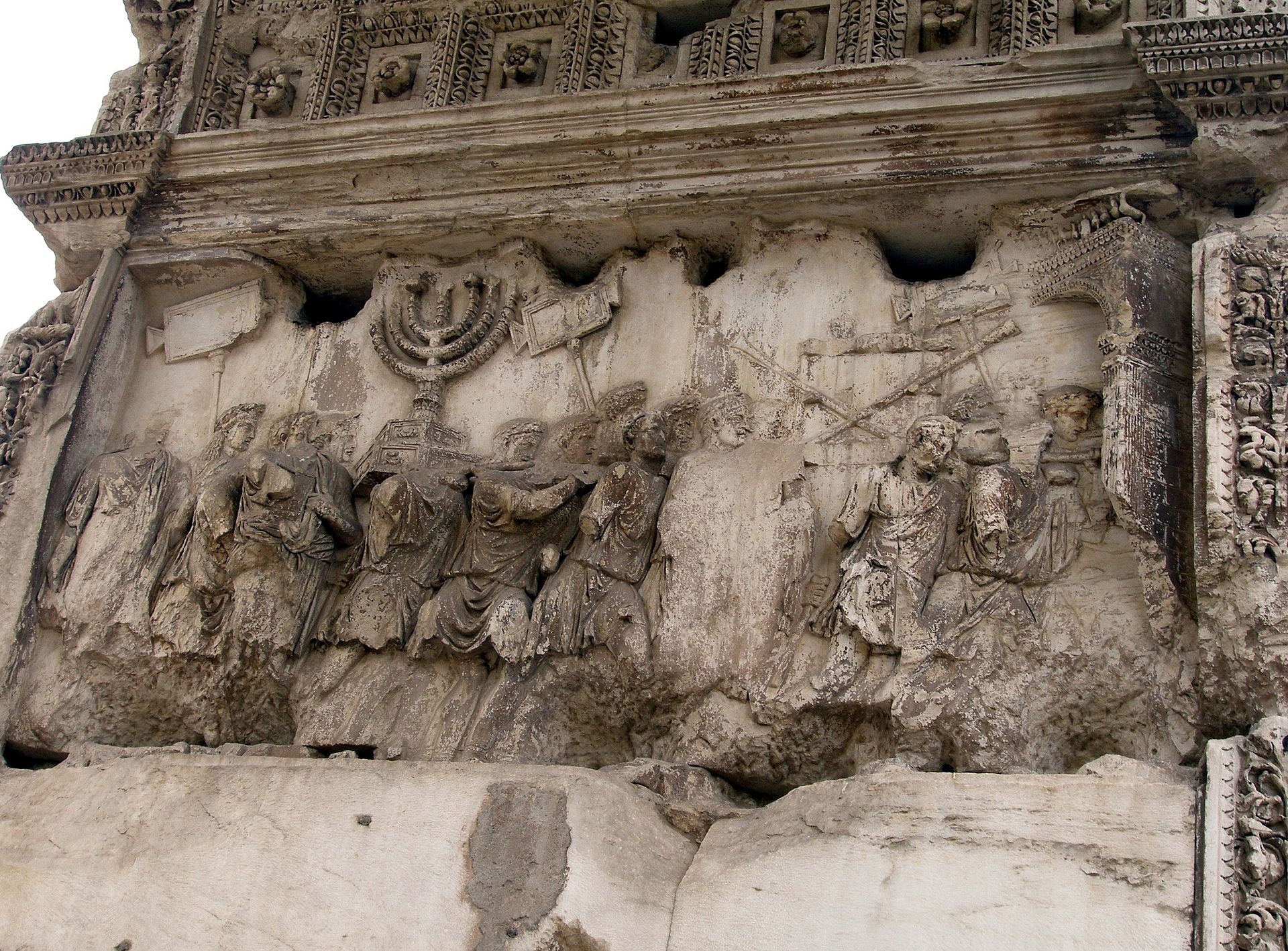 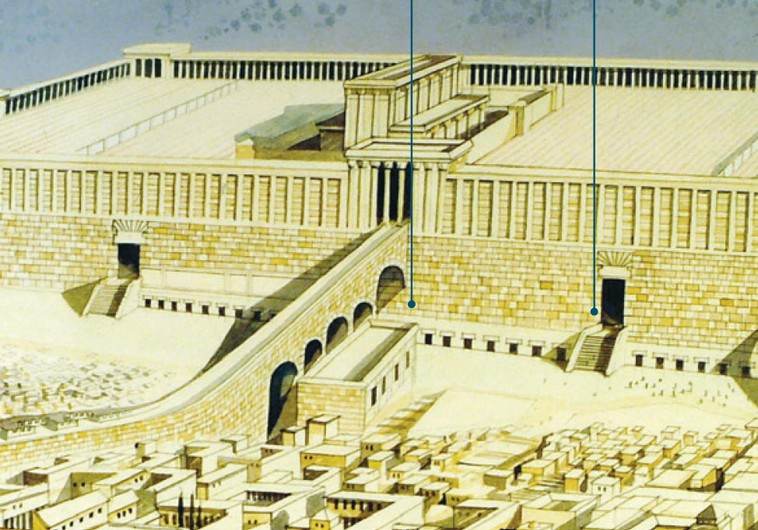 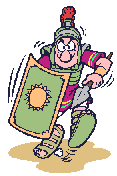 [Speaker Notes: *How is this Jewish uprising – destruction of the Jewish Temple connected to the coliseum? 
Coliseum
100,000 tons marble
188m155m
Wooden floor
1,000 sailors to hoist the awning
Night before – free meal]
The First Christians
Judaism in the Roman Empire
Siege of Masada 70-73CE
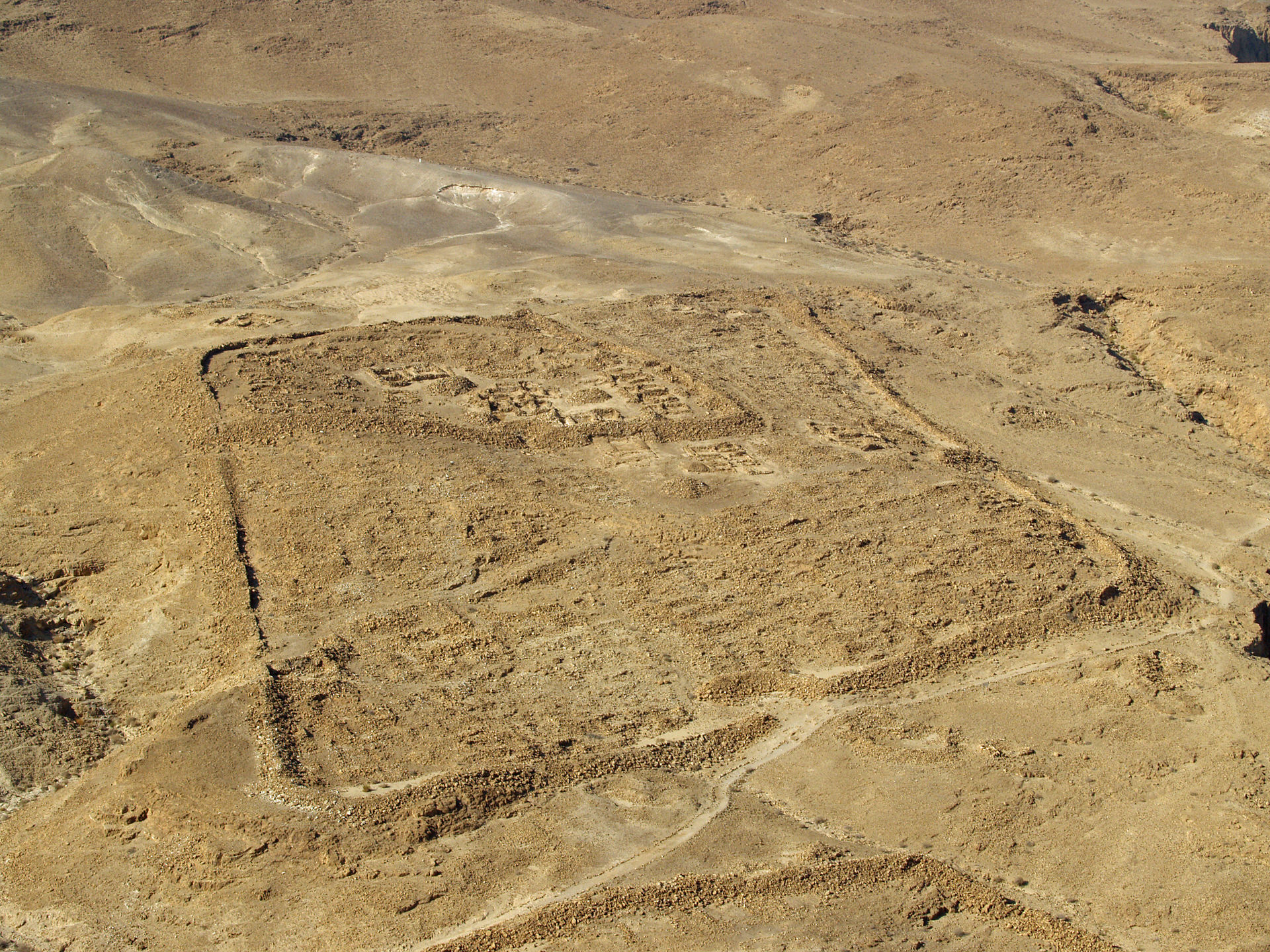 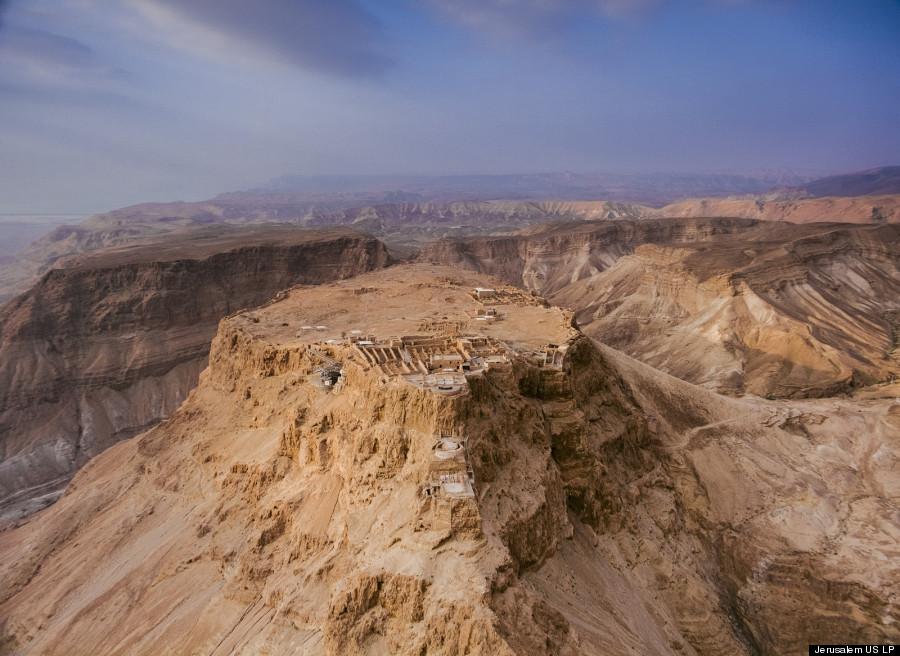 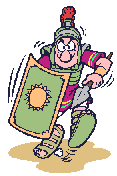 [Speaker Notes: ancient fortification in the Southern District of Israel situated on top of an isolated rock plateau, akin to a mesa

It is located on the eastern edge of the Judaean Desert, overlooking the Dead Sea 20 km (12 mi) east of Arad

Herod the Great built palaces for himself on the mountain and fortified Masada between 37 and 31 BCE. According to Josephus, the siege of Masada by troops of the Roman Empire at the end of the First Jewish–Roman War ended in the mass suicide of 960 people, the Sicarii rebels and their families hiding there]
The First Christians
A few decades before this, a Jewish baby named JESUS was born

When he grew up Made claims that caused great controversy within the Roman Empire 

Followers spread the new monotheistic views known as Christianity
[Speaker Notes: Why was it controversial]
The First Christians
The Teachings of Jesus   
Many years before Jesus was born, the Jewish scriptures, now recorded in the Old Testament of the Bible told of a promise that their God made to the Jews:  He would send a Messiah to "deliver them“

The Jews had waited and longed  for this Savior for hundreds of years.  When Jesus claimed to be this Messiah, it angered many people

The Jews had always thought that they would be delivered from the Romans, but Jesus offered another kind of deliverance:  a personal deliverance from their sins and salvation (eternal life) after death for those who believed in Jesus He called his followers to show humility,  charity and love to others
The First Christians
The Jews who wanted a military victory over the Romans did not believe Jesus' claims and were furious with his message

He was turned over to the prefect (local ruler) of Judea - Pontius Pilate

Pilate ordered Jesus to be crucified
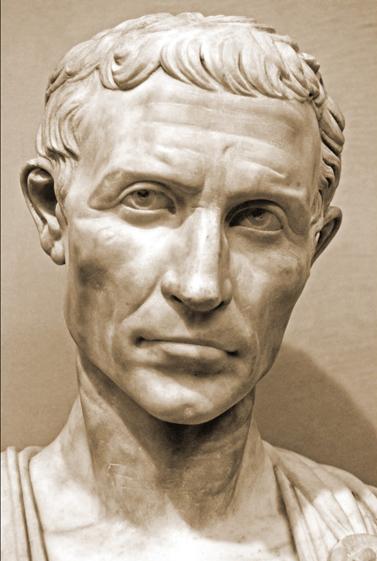 The First Christians
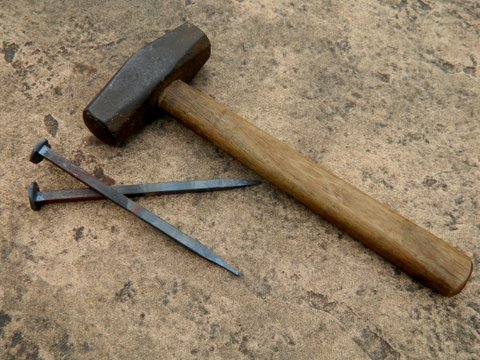 This was a Roman method of execution by being  
nailed to a wooden cross
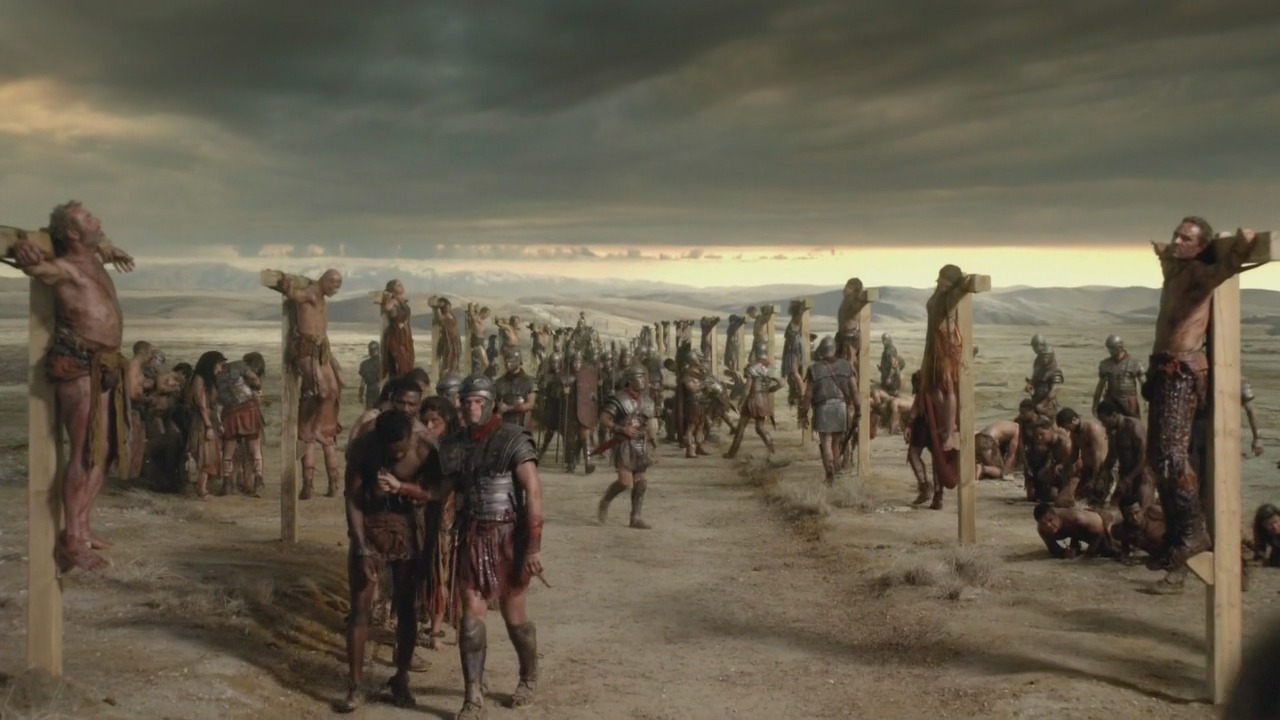 The First Christians
Three days after His public execution, his followers saw Jesus and said He had risen from the dead

They believed that this proved that He was the Messiah and that he was the Son of God
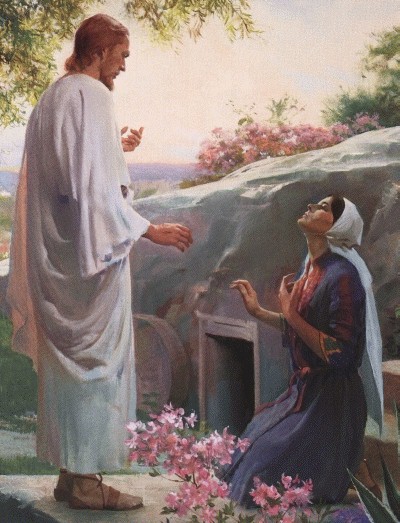 The First Christians
Christianity Spreads Through the Empire
Many of Jesus' followers spread the word about His  life, teachings, death and resurrection
 
They taught that Jesus's death paid for the sins of humanity

By accepting Jesus as Savior, people could have eternal life and by saved from their sins and reconciled to God

The followers called this message the Gospel or "Good News"  about Jesus
The First Christians
The Apostle Paul was the main person who spread this "gospel"  

These early followers of Jesus recorded his life and teachings  in what later became known as the New Testament

The Bible is the most published book in history  

By 100CE, there were many Christian missionaries:  people who are sent with a religious message, hoping to convert others

Christianity eventually spread from the Eastern Roman Empire which spoke Greek - to the Western Roman Empire - Latin
The First Christians
Christianity Spreads Through the Empire
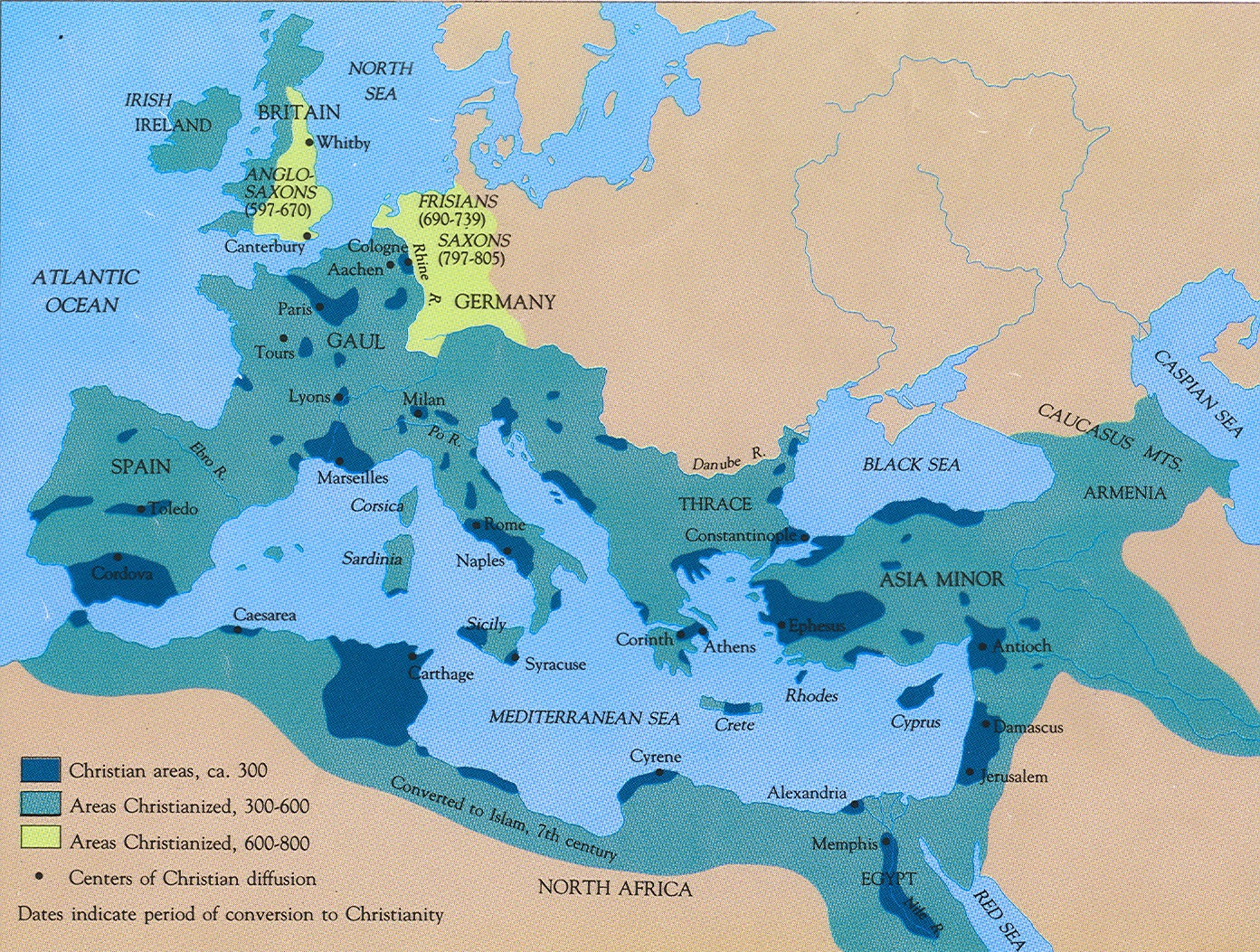 The First Christians
Roman Persecution of Christians

The Romans were usually tolerant of other religions, 
But…Christians refused to worship the Roman gods and emperor

The Roman government began to persecute the Christians
	- caused suffering and deaths by execution
[Speaker Notes: Tolerant towards all religion but they are expected to be open to Roman ways and beliefs.]
The First Christians
Roman Persecution of Christians

The persecution would lessen or grow, depending of the 
	current emperor
      Nero- Blamed Christians for the fire that destroyed much of Rome 
(Nero fiddled while Rome burned)
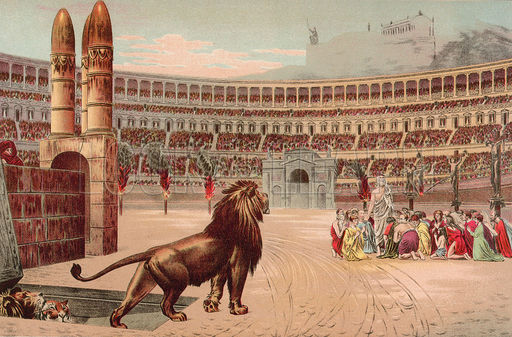 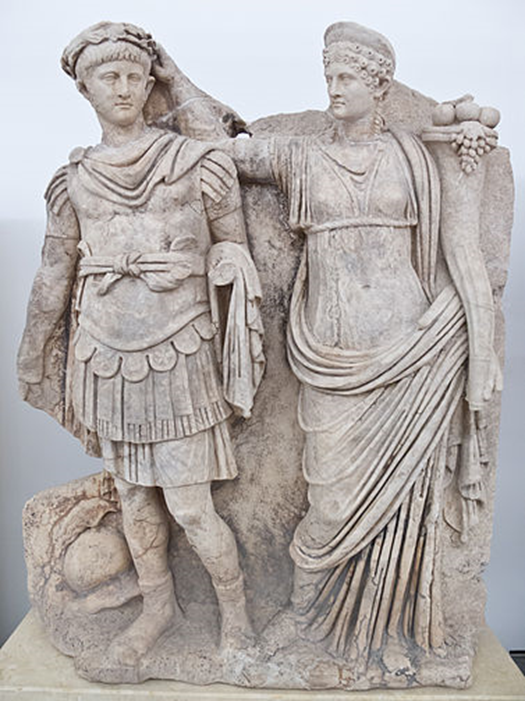 Christianity continued to grow and spread throughout the empire and beyond
[Speaker Notes: Nero and Agrippina

The Romans were usually tolerant  of other religions, but they began to change their  attitude against the Christians because they refused to worship the Roman gods and emperor. The Roman government began to persecute the Christians;  this caused them much suffering and even deaths by execution.  As time went on, the persecution would lessen or grow, depending of the  current emperor.  Despite this, Christianity continued to grow and spread throughout the empire and beyond.]
SGPT
How does a religion attract followers?
Christianity strengthened in the  2nd and 3rd centuries because the church structure

became more organized

Bishops began to exercise control over church communities (localized areas)

Church leaders (clergy) had distinct jobs
The First Christians
The Roman Empire Adopts Christianity

Why was Christianity able to grow and spread despite heavy persecution?

Christianity was personal and offered eternal life to people

2)   People could relate to Jesus, sacrificed himself to save them

Did not require expensive or painful initiation
	- Christian initiation was by water baptism
The First Christians
The Roman Empire Adopts Christianity

4) Fulfilled the human need to belong
	People helped each other and Christianity was open to anyone
	Appealed to: rich, poor, men, women, and free slaves 

5) 313CE: The Edict of Milan was passed by the emperor Constantine 		the Great,	who had seen a vision of a cross before a battle
	
This Edict of Milan proclaimed official tolerance of Christianity and made it legal within the empire
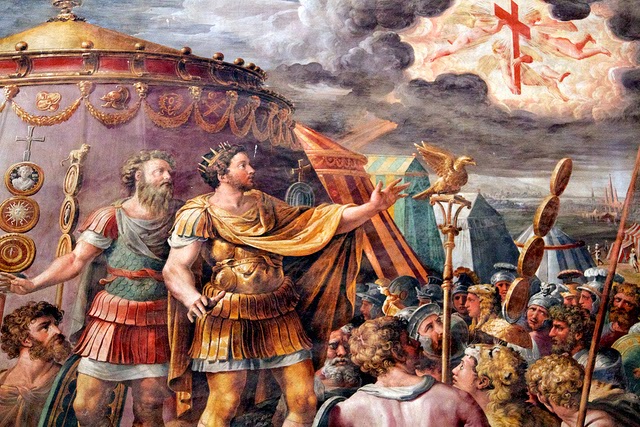 [Speaker Notes: Constantine would become the first Christian emperor]
The First Christians
The Roman Empire Adopts Christianity

6) 380CE: the emperor Theodosius made Christianity the 	Official State Religion of the Roman Empire
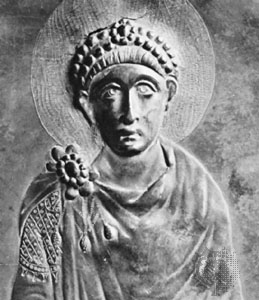 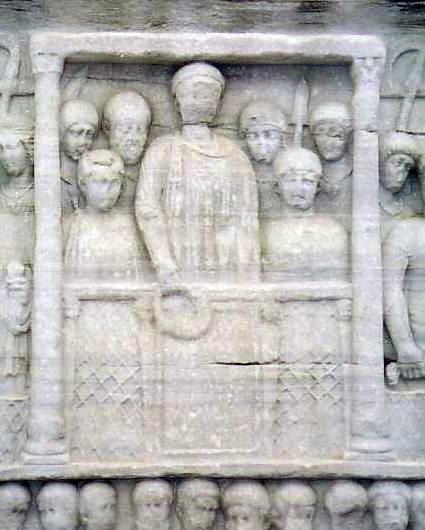 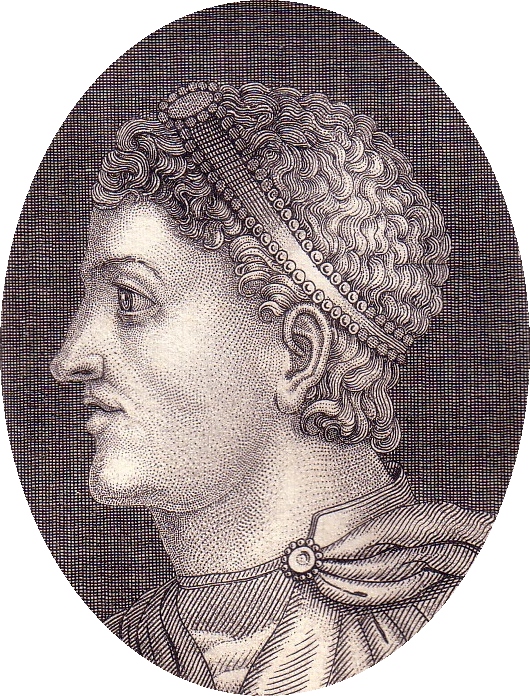 [Speaker Notes: Theodosius the Great, was Roman Emperor from AD 379 to AD 395. Theodosius was the last emperor to rule over both the eastern and the western halves of the Roman Empire

On accepting his elevation, he campaigned against Goths and other barbarians who had invaded the empire. He failed to kill, expel, or entirely subjugate them, and after the Gothic War, they established a homeland south of the Danube, in Illyricum, within the empire's borders

He fought two destructive civil wars, in which he defeated the usurpers Magnus Maximus and Eugenius at great cost to the power of the empire

Issued decrees that effectively made Orthodox Nicene Christianity the official state church of the Roman Empire]
SGPT
Why make Christianity the official religion of the Roman Empire?